Estudando para o Enem de forma Invertida
Escola: Prof° Filomena Quitiba
Aluno:Gabriel  Gonçalves 
Professor : Lucas Perobas 
Tema:Lei de Stevin
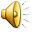 Mapa Conceitual
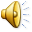 Competência e Habilidade
III - Selecionar, organizar, relacionar, interpretar dados e informações representados de diferentes formas para tomar decisões e enfrentar situações problema.
H20 - Utilizar leis físicas para interpretar processos naturais e tecnológicos que envolvem trocas de calor, mudanças de pressão e densidade ou interações físicas que provoquem movimentos de objetos.
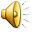 Explicando a Física
O Teorema de Stevin, ou Lei de Stevin é um princípio físico que estabelece que a pressão absoluta num ponto de um líquido homogêneo e incompressível, de densidade d e à profundidade h, é igual à pressão atmosférica (exercida sobre a superfície desse líquido) mais a pressão efetiva[1] , e não depende da forma do recipiente:
Portanto podemos concluir que: 

A Lei de Stevin, diz que há uma diferença de pressão existente entre dois pontos de um fluído homogêneo que está tanto em equilíbrio como sob a ação da gravidade.
 
Essa diferença se apresentada através do produto que faz parte do peso específico do fluído (μg) pelo desnível, ou seja, pela diferença de profundidade, existente entre os dois pontos adotados.
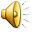 Questão do Enem e resolução :
87 C
O manual que acompanha uma ducha higiênica informa
que a pressão mínima da água para o seu funcionamento
apropriado é de 20 kPa. A figura mostra a instalação
hidráulica com a caixa d’água e o cano ao qual deve ser
conectada a ducha.
O valor da pressão da água na ducha está associado à
altura
a) h1. b) h2. c) h3. d) h4. e) h5.
Resolução
De acordo com a Lei de Stevin, a diferença de pressão
deve ser medida entre o ponto de saída da água e um
ponto da superfície livre da água no interior da caixa.
Δp = μágua g h3
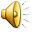